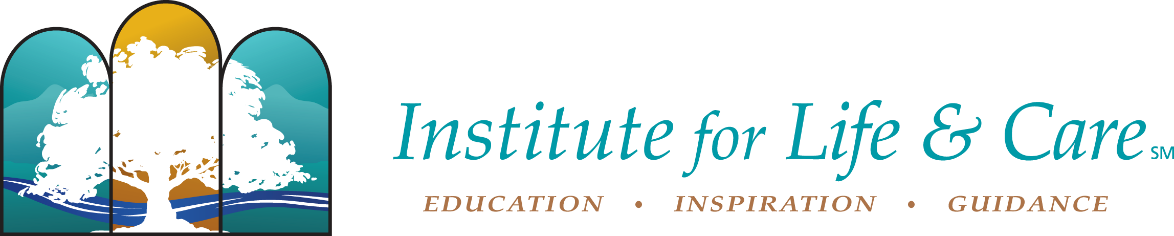 Integrity Formation™

 An Integrative Protocol Addressing Moral Distress for Interdisciplinary Professionals


Nancy Markham Bugbee, PsyD-c, MA, MBA, BCCKate Hoffmann, MRE, MSW, LCSW
Institute for Life & Care                                                              All Rights Reserved 2017                                                                www.lifeandcare.org
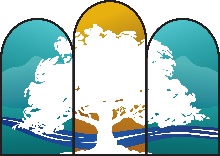 Moral distress
“Moral distress ensues when clinicians recognize ethical conflicts and their responsibility to respond to them but are unable to translate their moral choices into ethically grounded action that preserves integrity.” Rushton, C.(2016)
Institute for Life & Care                                                              All Rights Reserved 2017                                                                www.lifeandcare.org
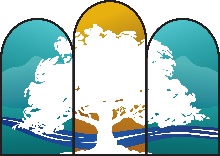 Integrity
Wholeness
Authenticity
Courage
Character
Strength
Resilience
Institute for Life & Care                                                              All Rights Reserved 2017                                                                www.lifeandcare.org
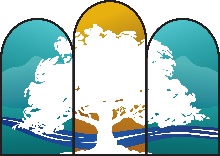 Why is this important?
How we transform moral distress into moral resilience has huge implications for three important aspects of our lives:
Our own wellness and quality of life; body, mind, heart and soul.
Our ability to form a compassionate presence and therapeutic alliance with patients/clients.
Our ability to stay engaged and fulfilled in the profession we have chosen.
Institute for Life & Care                                                              All Rights Reserved 2017                                                                www.lifeandcare.org
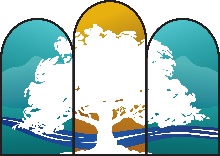 What do we need to do?
Examine our own life and pay attention to our own life narrative.
Clarify our own philosophy of life, suffering, death, love, work and source of ultimate meaning.
Enter a growth process that illuminates our blind spots, growing edges, judgments.
Institute for Life & Care                                                              All Rights Reserved 2017                                                                www.lifeandcare.org
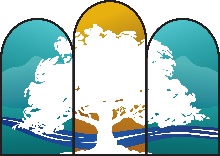 What do we need to do?
Guard against common pitfalls in our work:
Self-criticism
Judgment of others
Building up of strong emotions
Losing sight of our purpose
Spiritual  emptiness
Practice tools for mindfulness and presence and live in the power of now.
Institute for Life & Care                                                              All Rights Reserved 2017                                                                www.lifeandcare.org
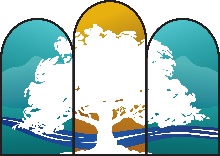 What do we need to do?
Engage in a process of integrity formation because  building these qualities is a way of living that is accomplished over time -                    not a quick fix.
Institute for Life & Care                                                              All Rights Reserved 2017                                                                www.lifeandcare.org
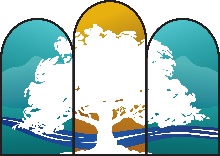 HOW DO WE ACCOMPLISH THIS?
Viktor Frankl states that we may not be able to change our circumstances, but we always have the freedom to choose how we will respond to those circumstances.
Institute for Life & Care                                                              All Rights Reserved 2017                                                                www.lifeandcare.org
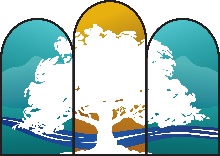 Institute for Life & Care                                                              All Rights Reserved 2017                                                                www.lifeandcare.org
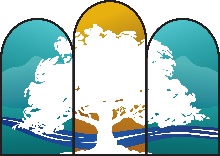 THRIVING FROM WITHIN®
What is THRIVING FROM WITHIN®?
A holistic, meaning-centered model of care, counseling, clinical pastoral education, and life coaching.
Grounded in  Frankl’s Logotherapy (meaning-centered living).
Institute for Life & Care                                                              All Rights Reserved 2017                                                                www.lifeandcare.org
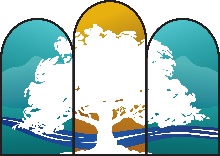 THRIVING FROM WITHIN®
Frankl offers these three tenets of meaning-centered living:
Life has meaning under all circumstances.
Humans have a will to meaning.
We always retain our freedom to choose our response to our circumstances .

Is comprehensive and is learned in four integrative levels.
Institute for Life & Care                                                              All Rights Reserved 2017                                                                www.lifeandcare.org
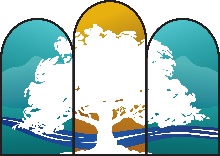 THRIVING FROM WITHIN® Level I
Choosing a meaning-mindset by reflecting on eighteen fundamental themes of life.
Who you are is as important as what you know and what you do.
Institute for Life & Care                                                              All Rights Reserved 2017                                                                www.lifeandcare.org
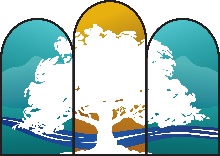 THRIVING FROM WITHIN®Level II
Growing in integrity.
Overcoming barriers and discovering portals to growth.
Institute for Life & Care                                                              All Rights Reserved 2017                                                                www.lifeandcare.org
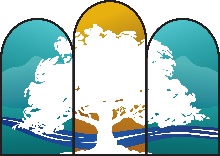 THRIVING FROM WITHIN® Level III
Engaging paradox to gain spiritual strength.
Widening perspective from either/or to both/and.
Institute for Life & Care                                                              All Rights Reserved 2017                                                                www.lifeandcare.org
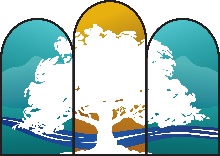 THRIVING FROM WITHIN® Level IV
Living a meaning-centered spiritual life. 
Experiencing and sharing wisdom.
Institute for Life & Care                                                              All Rights Reserved 2017                                                                www.lifeandcare.org
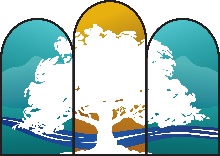 What are the results of this journey?
Most importantly, it helps us live a life where we can experience peace, compassion and kindness, meaning, healing and forgiveness, gratitude and joy.
It helps us build moral resilience.
It helps increase our capacity to love and give compassionate presence to others.
Institute for Life & Care                                                              All Rights Reserved 2017                                                                www.lifeandcare.org
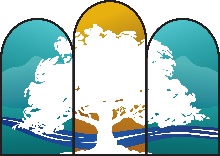 What are the results of this journey? (c0nt.)
It reduces our fear of the unknown by continually drawing on our spiritual strength.
Ultimately, this process results in a new way of living that helps us lower our stress by living congruently with our authentic self and the power of the healing spirit.
Institute for Life & Care                                                              All Rights Reserved 2017                                                                www.lifeandcare.org
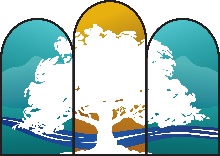 Meaning Triangle
3.Attitudes
Meaning
    in the   
 Moment
2. Experiences
1. Creativity
Graber (2004)


Institute for Life & Care                                                              All Rights Reserved 2017                                                                www.lifeandcare.org
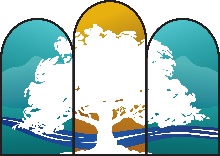 creativity
What I give to life through my creativity.
Creating a work or accomplishing a task.
When we engage in life using our talents and strengths, we experience fulfillment through the goals that we reach, the tasks that we master, and the jobs that we complete well.
Institute for Life & Care                                                              All Rights Reserved 2017                                                                www.lifeandcare.org
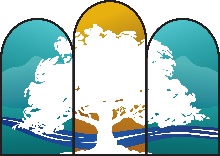 Experiences
What I receive from life through experiences.
These include:
Encounters with others in relationships of all kinds.
Experiences with nature, culture or religion.
Experiences can be just as valuable as what we create or what we achieve.
Institute for Life & Care                                                              All Rights Reserved 2017                                                                www.lifeandcare.org
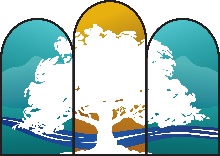 attitude
The stance I take toward life through my attitude.
The attitude one takes toward unavoidable suffering; ie, finding meaning in suffering.
The noblest appreciation of meaning and the deepest possible meaning.

“When we rise above the difficult circumstances of life and use the experience as an opportunity to grow, we transform our suffering into an achievement, a triumph of heroism.”
Institute for Life & Care                                                              All Rights Reserved 2017                                                                www.lifeandcare.org
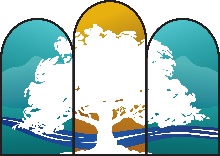 “Even when creative and experiential ways of finding meaning are limited, we can still find meaning in the midst of suffering by suffering with dignity; by bearing one’s suffering courageously rather than feeling degraded by it.”  Graber, A.V.(2004)
Institute for Life & Care                                                              All Rights Reserved 2017                                                                www.lifeandcare.org
Meaning Triangle Self-Assessment
Institute for Life & Care                      All Rights Reserved 2017                     www.lifeandcare.org
Institute for Life & Care                      All Rights Reserved 2017                     www.lifeandcare.org
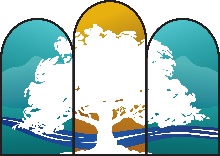 self-distancing
The uniquely human capacity to distance ourselves from a situation and look at it from “the outside” while remaining totally aware of our psychological integrity.
Allows us to detach from anxiety related to self-interest, thus providing a more accurate observation of our experiences.
Allows the space and time to access our spiritual values (conscience, compassion, will to meaning, responsibility) and to choose to respond with the right attitude in accordance with these values.
Institute for Life & Care                                                              All Rights Reserved 2017                                                                www.lifeandcare.org
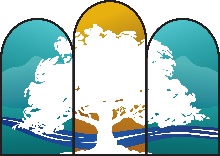 Self-distancing (cont.)
Most commonly used with traumatic material.
Provide psychological distance from event.
Promote healthy resolution and post-traumatic growth.
Can also be used in everyday occurrences where we are faced with a situation in which we are tempted to react from self-interest, but wish to respond with a growth-oriented attitude. Wong, P.T.P.(2016).
Institute for Life & Care                                                              All Rights Reserved 2017                                                                www.lifeandcare.org
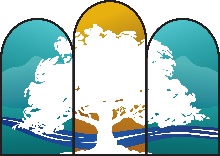 Stop light model
STOP
READREFLECTRESPOND
Let Go
Institute for Life & Care                                                              All Rights Reserved 2017                                                                www.lifeandcare.org
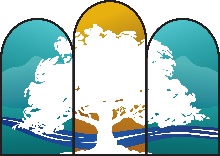 STOP
STOP!

Interrupt your reactivity.

Knowing you have the choice to stop empowers you to use your creative imagination.
Institute for Life & Care                                                              All Rights Reserved 2017                                                                www.lifeandcare.org
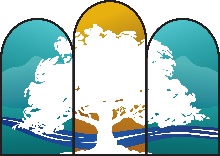 READREFLECTRESPOND
Read the situation.
What is actually going on here?
What part am I playing?
Be honest!

Reflect on the situation.
Where am I coming from? Where is the other person coming from?
What are the conditions that prompted this interaction?
What choices are present that are in line with my spiritual values?

Respond.
Choose a response that is meaning-centered, positive and healing.
Institute for Life & Care                                                              All Rights Reserved 2017                                                                www.lifeandcare.org
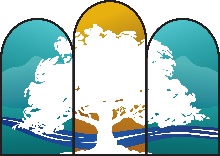 Let Go
Let go, wish it well, move on.

The Stop Light Model has allowed you to move from reaction to response, activating your noetic dimension and incorporating your spiritual values.
Rumination puts you back in the reactive phase, decreasing your physical health.
If you feel that there are unresolved issues regarding the situation, agree with yourself to let it go for now, and give yourself some additional time before looking at the situation again.
Institute for Life & Care                                                              All Rights Reserved 2017                                                                www.lifeandcare.org
Stop-Light Work Sheet Reflection
Institute for Life & Care                   			   All Rights Reserved 2017       				   www.lifeandcare.org
Institute for Life & Care                      All Rights Reserved 2017                     www.lifeandcare.org
summary
As professional caregivers, we may experience moral distress in response to situations that threaten our sense of integrity.
The THRIVING FROM WITHIN® model is a meaning-centered protocol for integrity formation focusing on developing authenticity, wholeness, character, courage, strength and resilience.
Three tools to use that enhance personal integrity and resilience as we face daily suffering and challenges:
The Meaning Triangle
Self-Distancing
The Stop Light Model
Institute for Life & Care                      All Rights Reserved 2017                     www.lifeandcare.org
Institute for Life & Care
7935 E. Prentice Avenue, Ste. 111
Greenwood Village, CO 80111
720-506-4210

Nancy Markham Bugbee, PsyD-c, MA, MBA, BCC
nmarkhambugbee@lifeandcare.org
Kate Hoffmann, MRE, MSW, LCSW
khoffmann@lifeandcare.org
Institute for Life & Care                   			   All Rights Reserved 2017       				   www.lifeandcare.org